Italské uzeniny
Prosciutto di Parma
Prosciutto (Pršut)
Prošut(o) je druh sušené, vepřové šunky původem z Itálie, která je však v mnoha obměnách vyráběna ve většině přímořských států s vlastním výrobním postupem.
Vyrábí se z vepřového masa, které je nejprve několik týdnů až měsíců naloženo v soli a pak se po několik měsíců až let suší na dobře větraném místě
San Daniele
San Daniele
Tato drahá lahůdková šunka je některými labžníky považována za chutnější a jemnější než šunka parmská.
Sandanielská šunka se vyrábí v mnohem menším množství než šunka parmská, a je tím pádem mnohem dražší.
Pancetta
Pancetta
Tyto kulaté srolované plátky z nasoleného vepřového boku nahrazují v italské kuchyni nevyuzenou slaninu.
Pancetta se dá jíst studená jako předkrm, je však poměrně tučná. 
Je nepostradatelná při přípravě pokrmu spaghetti alla carbonara.
Speck
Speck
Tento druh slaniny se připravuje z vepřového boku ochuceného bylinkami a kořením, který se udí na bukovém dřevě a potom se suší.
Používá se na dochucení polévek nebo omáček. 
Výborně chutná také s vařeným hrachem nebo čočkou.
Lordo
Lordo
Lordo je špek, který se používá výhradně na vaření.
Bresaola
Bresaola
Bresaola, pocházející z Valtelliny v Lombardii, je místní specialita ze sušeného hovězího masa.
Nasolené hovězí maso lahodné chuti nakrájené na tenké plátky se dokonale hodí jako předkrm, který se pokape panenským olivovým olejem a trochou citronové šťávy.
Luganega
Luganega
Ke specialitám severní části Itálie patří luganega, jemně kořeněná klobása vyrobená z vepřového, jež mnohdy obsahuje parmazán.
Často se griluje, smaží s bílým vínem nebo se podává s čočkou či s bramborovou kaší. Můžeme ji také nakrájet na kolečka a přimíchat do rizota.
Cotechino
Cotechino
Cotechino je velká jemně kořeněná a solená uzenina vyrobená z vepřového masa. 
Ochucené maso se nechá několik dní uležet.
Svůj název uzenina získala podle slova coteca – kůže.
Coppa
Coppa
Tato nasolená a sušená uzenina se vyrábí z vepřové plece nebo hrudi 
a prodává se ve slupce z vepřové kůže.

Coppa má zhruba obdelníkový tvar a sytě červenou barvu.
Zampone
Zampone
Tato specialita pocházející z Modeny se vyrábí z vepřových nožiček plněných jemně namletým vepřovým ramínkem a odřezky včetně kůže. 
Mletým masem se naplní vepřová nožička tak, 
aby získala původní tvar.
Zampone váží do 2kg.
Mortadella
Mortadella
Mortadella je považována za nejchutnější italský salám z vepřového masa. 
Je velmi jemná, někomu by se mohla zdát téměř nevýrazná. 
Obsahuje kousky sádla a pistáciových oříšků.
Tento salám je vyráběný z tučného masa (z vepřového laloku nebo ze slaniny pancetta) a z libového masa z vepřové plece či kýty.
Salami di Felino
Salami di Felino
Tato vynikající jemná uzenina z nahrubo krájeného masa pochází z Felina poblíž Parmy a je považována za jednu z nejjemnějších.
Vyrábí se především z libového masa a dochucuje se kuličkami černého pepře, trochou česneku a místního bílého vína.
Salami milano
Salami milano
Je jednou z nejběžnější italskou uzeninou, která se vyrábí ze stejného množství najemno namletého vepřového, sádla a hovězího.
Maso se dochucuje pepřem, česnekem a bílým vínem.
Bellafetta
Plísňový salám s bílým vínem a nízkým obsahem tuku
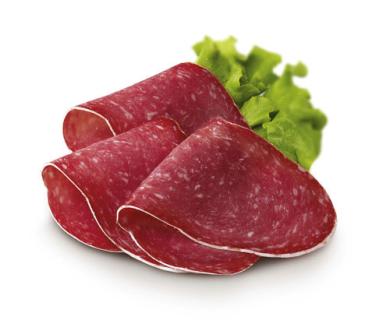 Spianata romana
Jemná chuť zvýrazněná kousky italské slaniny
Ungherese extra
Tradiční italský jemnozrnný saláms výraznou uzenou chutí 
Chuťově předčí své maďarské "kolegy"
Sicilianella
Tradiční hrubozrnný sicilský salám v ušlechtilé plísni.
Exkluzivní "peprná" delikatesa
Felino
Tradiční severoitalský jemnozrnný  salám v ušlechtilé plísni.
Jemná chuť  a vysoký obsah libového masa.
Passita ORO
Vynikající italská klobáska PASSITA s přírodní plísní
Lahodná jemná chuť
Salamella
Tradiční italský salám v ušlechtilé plísni.
Jemná masová chuť
Mgr. Alexandr Burda